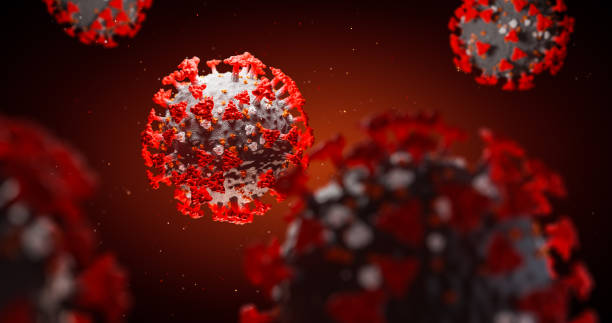 Права человека в контексте эпидемии COVID-19
Ибрагимова Оксана
ОЮЛ «КазСоюзЛЖВ»
06.12.2022
Астана
Права человека
Права человека играют ключевую роль в формировании подхода к борьбе с пандемией
Права человека означают, что в центре внимания оказываются люди
Меры реагирования, которые разрабатываются под влиянием и при уважении прав человека, позволяют добиваться более эффективных результатов в борьбе с пандемией, поскольку обеспечивают для всех людей медицинское обслуживание и сохранение человеческого достоинства.
[Speaker Notes: Права человека играют ключевую роль в формировании подхода к борьбе с пандемией, как в контексте реагирования на сложившуюся чрезвычайную ситуацию в области общественного здравоохранения, так и в плане оказания более широкого воздействия на жизнь и экономическое положение людей. 
 Права человека означают, что в центре внимания оказываются люди. 
 Меры реагирования, которые разрабатываются под влиянием и при уважении прав человека, позволяют добиваться более эффективных результатов в борьбе с пандемией, поскольку обеспечивают для всех людей медицинское обслуживание и сохранение человеческого достоинства.]
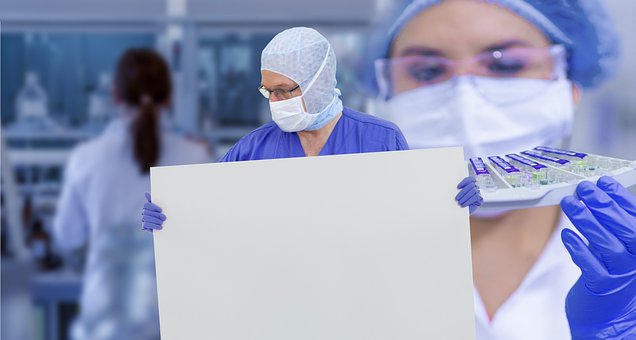 Почему права человека 
так важны при принятии 
мер реагирования 
на пандемию COVID-19?
Международное право
В международных договорах о правах человека нет статей о праве на здоровье для отдельных граждан или конкретно о вакцинации. 
Однако в них есть положения о здоровье населения, и международное право прямо указывает, что некоторые права человека могут быть ограничены, если это необходимо для охраны здоровья населения. (Конституция РК – статья 39)
ПРАВА ЧЕЛОВЕКА и COVID-19
Право на жизнь и обязанность защищать жизнь

Право на здоровье и доступ к здравоохранению

Свобода передвижения
Вакцинация от COVID-19 и права человека
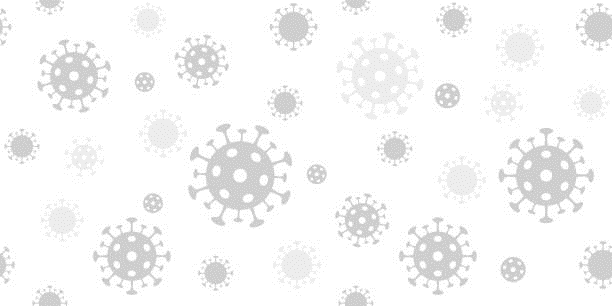 На фоне массовой вакцинации населения от COVID-19 и мер предосторожности в виде локдаунов  возникают различные споры о базовых правах человека. 


Часто люди употребляют термин «принудительная вакцинация». Есть ли разница между принудительной вакцинацией и обязательной вакцинацией. Как можно охарактеризовать меры, которые предпринимает государство?
Являются ли меры, предпринимаемые государством нарушением Конституции или базовых прав человека? 
Являются ли требования национального права законными в рамках международного права?
Какова практика по принуждению к вакцинации в международном сообществе? Есть ли кейсы или прецеденты по этой теме? Либо споры и примеры решения этих споров в международном сообществе?
В Казахстане большинство предлагаемых вакцин пока не признаны Всемирной организацией здравоохранения (ВОЗ), делает ли это предпринимаемые меры безосновательными?
Права граждан РК
Наше государство имеет право требовать от нас вакцинироваться по эпидемиологическим основаниям от инфекционных заболеваний в целях охраны здоровья населения.
Мы также имеем право отказаться от вакцинации, но тогда мы обязаны предпринимать все меры, чтобы не заразить других людей и таким образом не нарушать права других сограждан на здоровье и на жизнь.
Ограничительные меры должны быть соразмерны целям охраны здоровья населения. 
 Государство может принять поправки в Трудовой кодекс и мотивировать работодателей предоставить не вакцинированным работникам с медицинским отводом возможность работать удаленно.
Основные рекомендации,касающихся прав человека
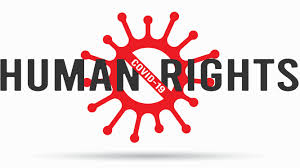 Защита жизни людей 
Чтобы никто не остался без внимания 
Вовлекайте в осуществление мер реагирования всех людей
 Чрезвычайные меры должны быть временными, соразмерными и направленными на защиту людей
 Меры реагирования могут помочь сформировать наше будущее
Спасибо за внимание